CHAPTER 4, SECTION 1
THE CELL - 5th/6th period 2015
ms toal
1
Cell and cell theory
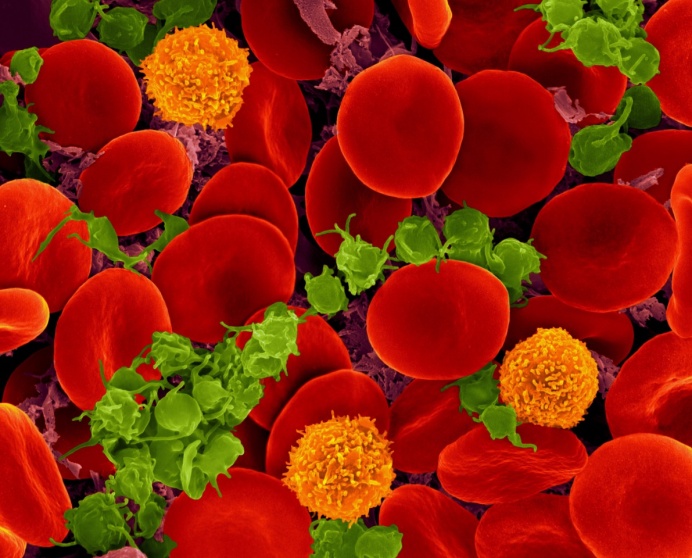 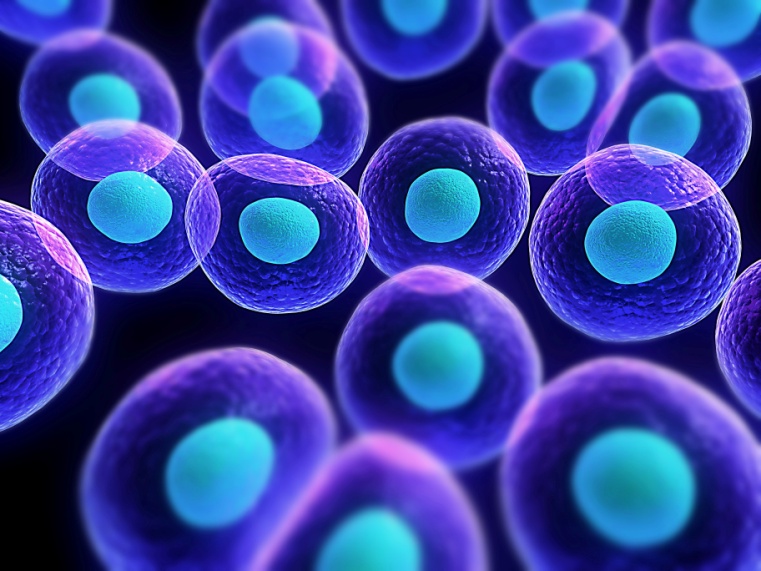 Scientists found the cell on accident. In 1665 Robert Hooke built a microscope to look at much smaller objects. He observed a small piece of bark of cork trees. When he saw little box like objects, he called them cells.
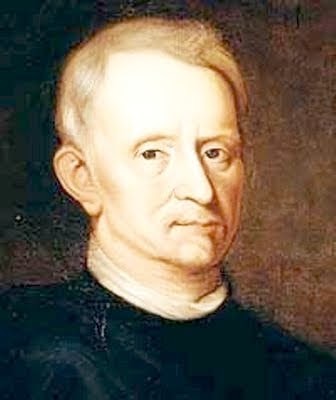 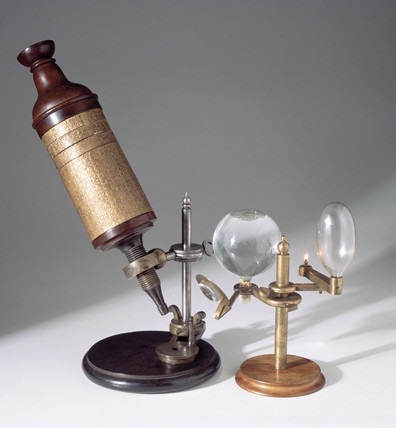 A cell is the smallest functional and structural unit of all living organisms. Most of the time containing nucleus, cytoplasm, and a membrane.
Robert Hooke discovered the first cell.
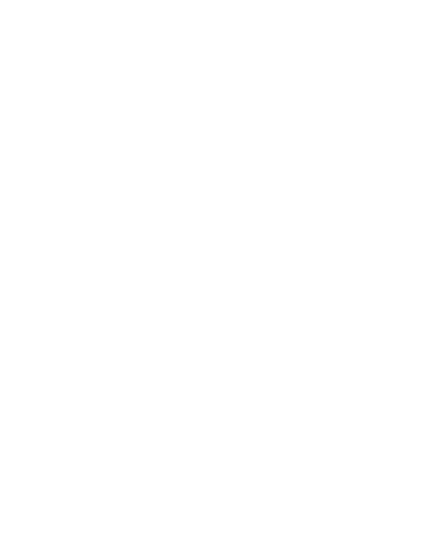 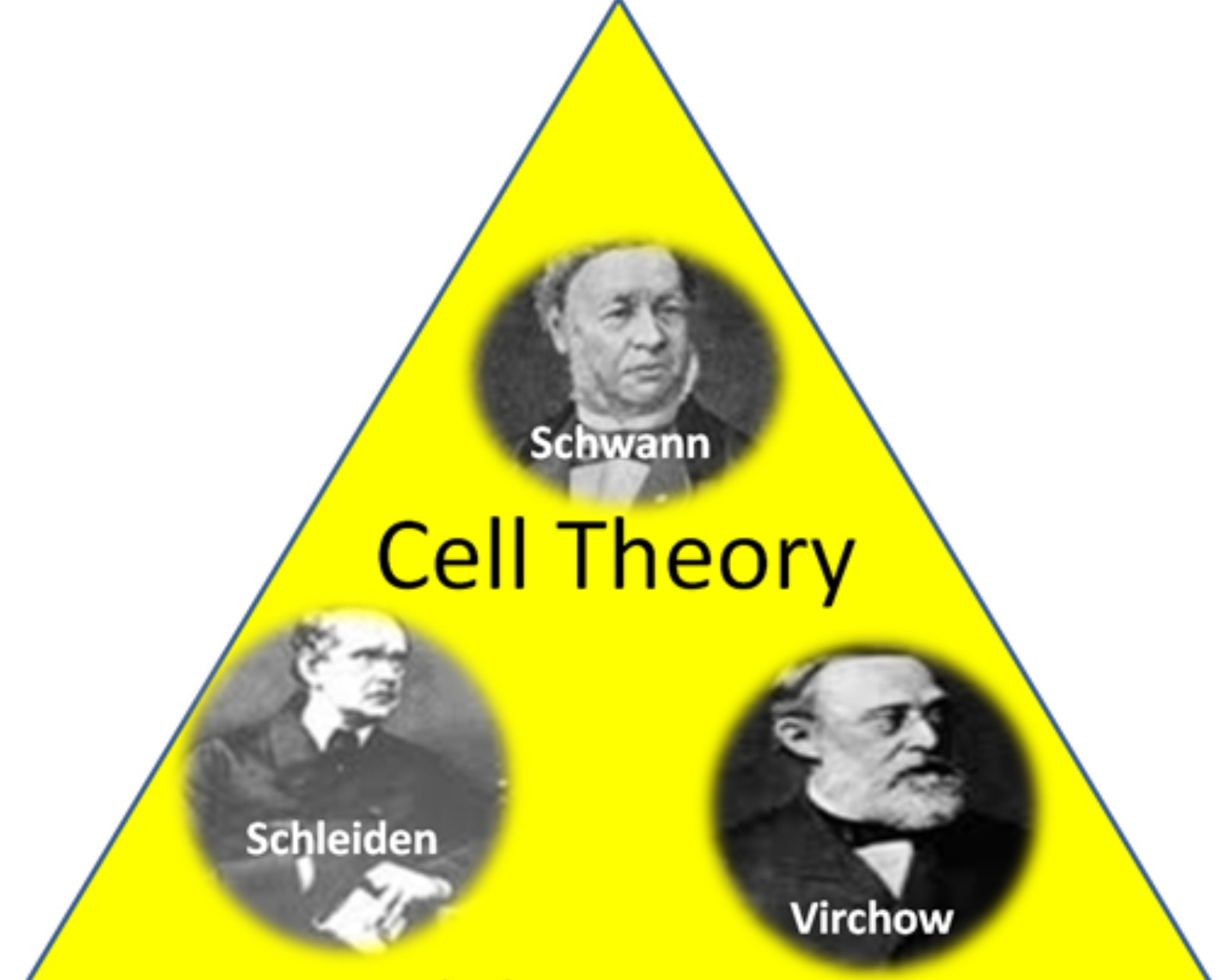 The Cell Theory
Matthias Schleiden 1838 
Theodor Schwann 1839
Rudolf Virchow 1858


• All organisms are made up of one or more cells. 

• The cell is the basic unit of all living things.

• All cells come from existing cells.
Finding Cells in Other Organisms
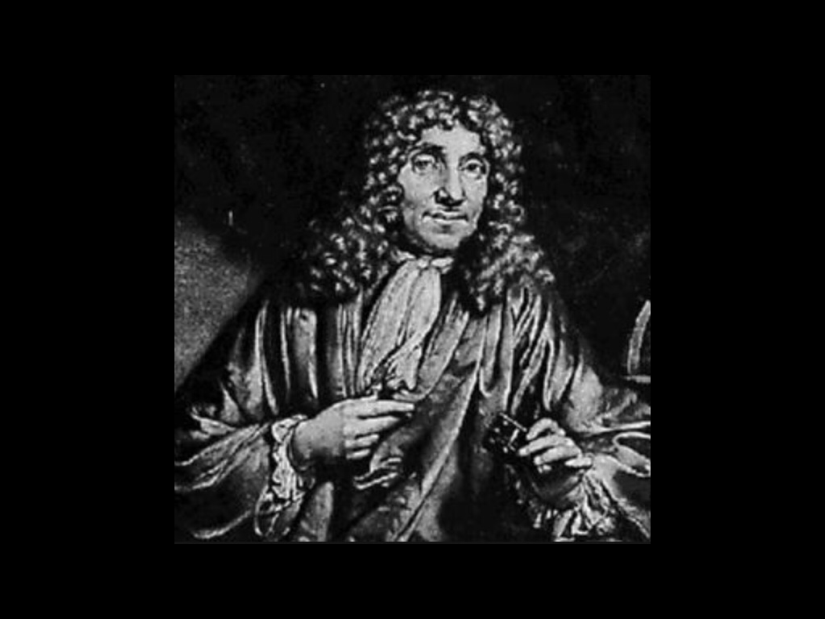 -Anton Van Leeuwenhoek, in a Dutch merchant, made his own microscope 
- Leeuwenhoek studied and found small organisms in water
-Leeuwenhoek found out human blood cells look different from other blood cells
-Interesting Fact! Leeuwenhoek was the first person to see bacteria.
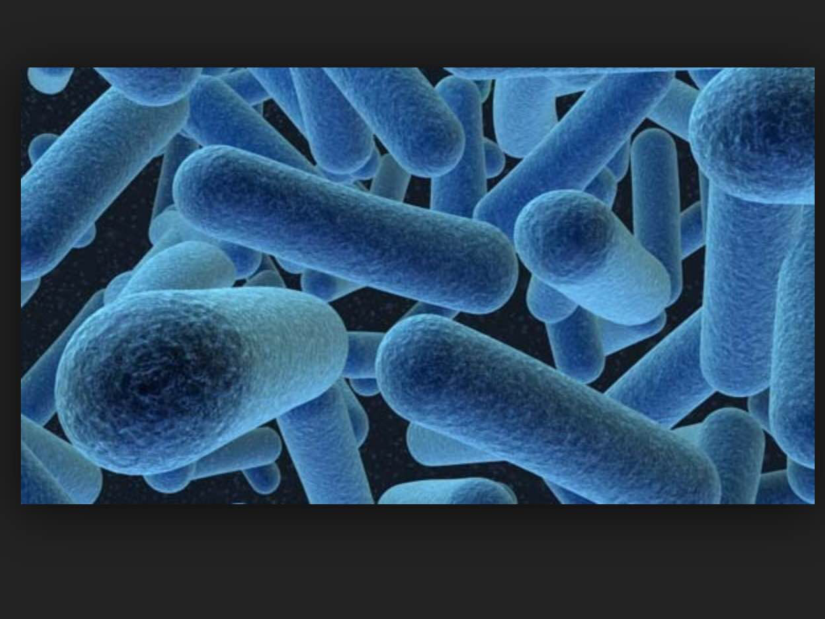 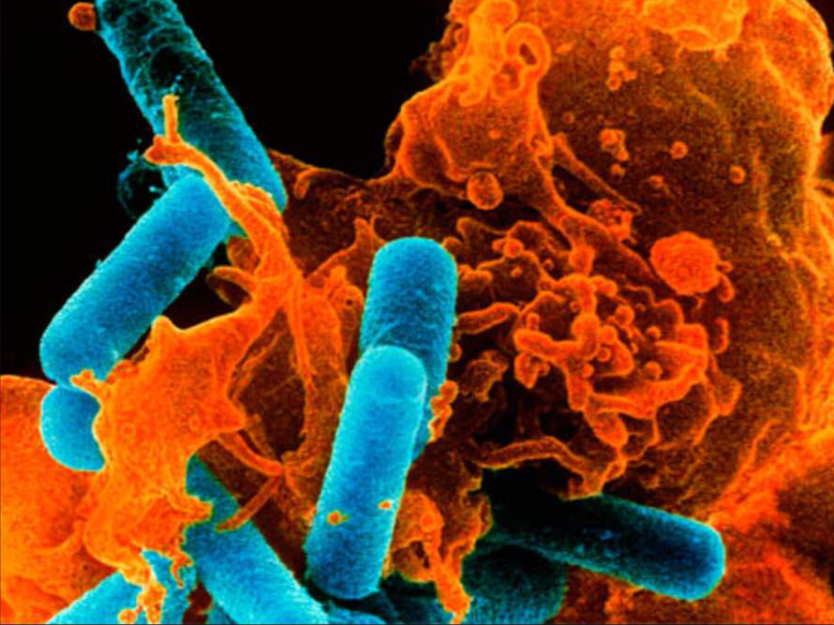 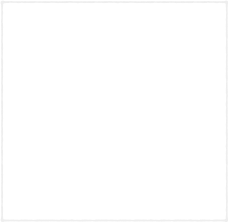 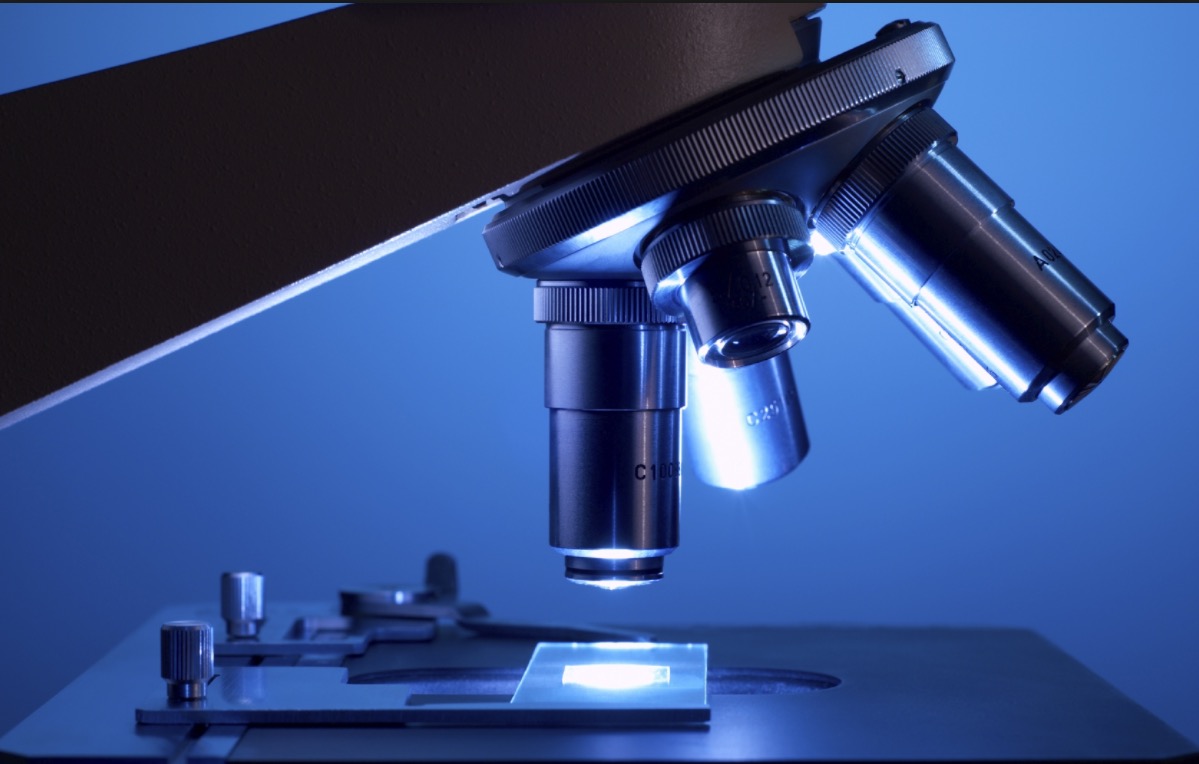 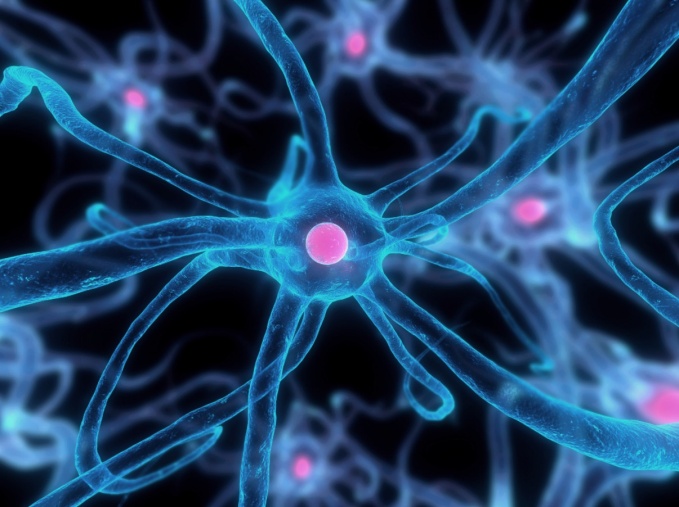 In 1673 Anton Van Leeuwenhoek made his own microscope he used them to look at pond scum, he looked at animal blood and he found that in humans and dogs that the cells are round and flat.
Robert Hooke first saw the cells of a cork tree in 1673 but his microscope wasn't strong enough to see animal cells.
200 years later scientists concluded that cells are in all living things. In 1838 Matthias schemer found that all plant parts are made of cells.
Finding cells and other organisms
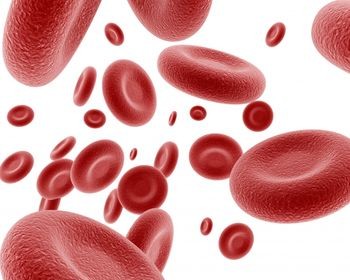 Anton van Leeuwenhoek was a Dutch merchant that made his own microscopes.
He found animalcules and he studied organisms
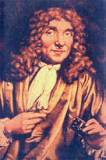 He found that blood cells in frogs, fish, and birds have oval blood cells, and dogs no humans have round flat blood cells.
Cell Size
I bet you're wondering, why are cells so small? The answer is simple. As a cell gets larger, it needs more food and produces more waste. So, the smaller it is, the less food it needs, and the less waste it produces!Cells handle food and waste by their outer surface
Cells are small because they get an equal amount of food and produce an equal amount of waste
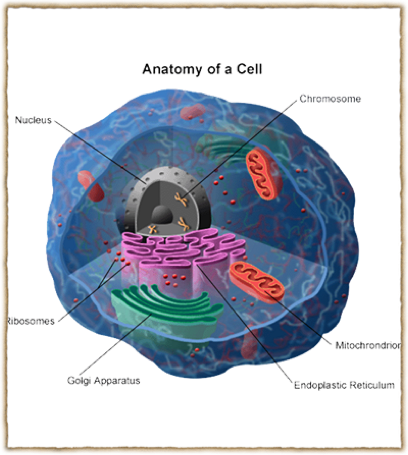 Cell Size
With most cells, you can't see them without a microscope. For example, with the letter i, it would take 50 human cells to cover the dot alone! But some are as big like an egg yolk. Did you know that an egg yolk is one big cell?
Cells are also able to eat as well! They take in food and get rid of wastes through their outer surface. Weird right? Imagine if we ate like that...
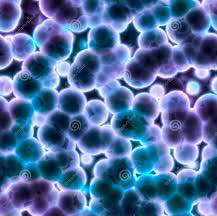 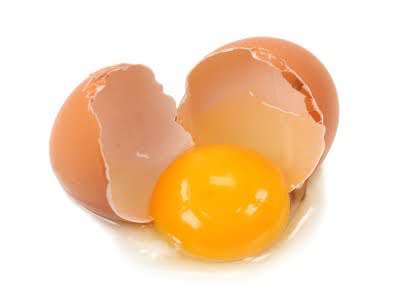 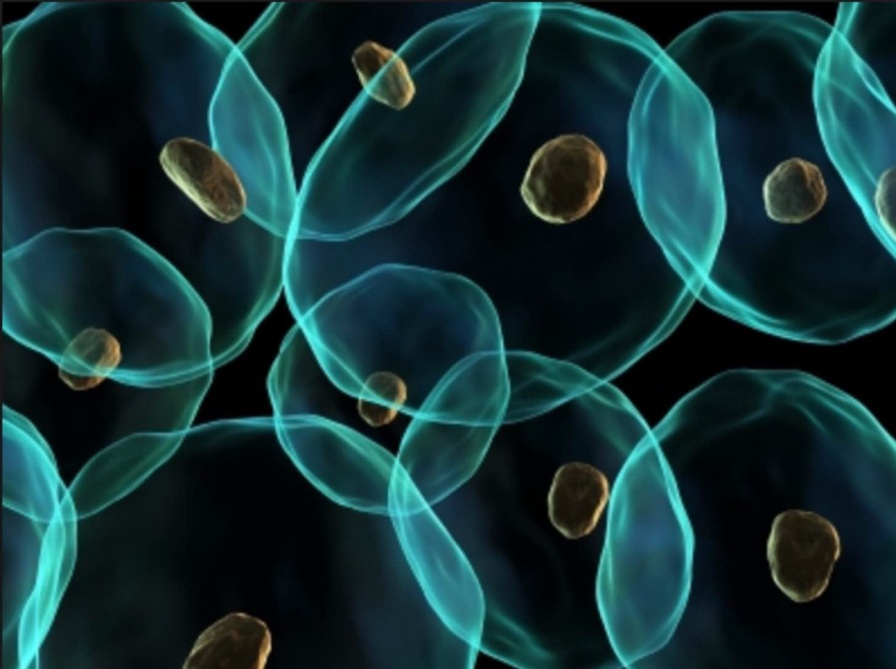 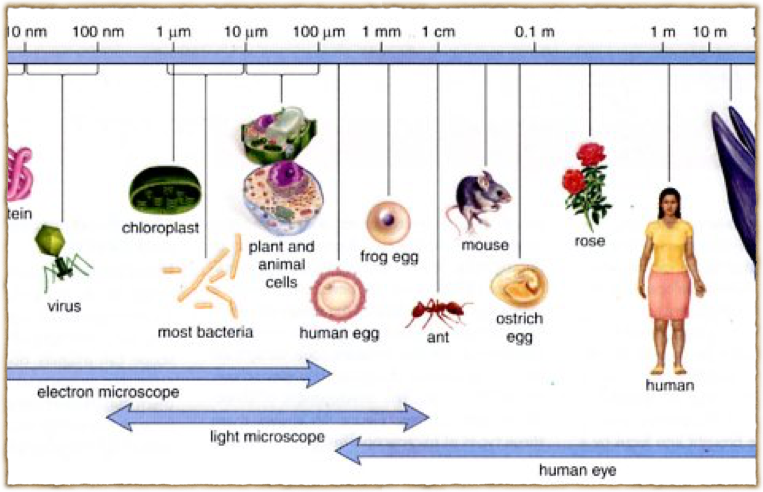 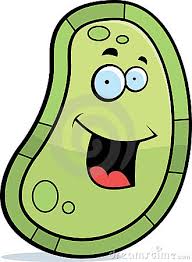 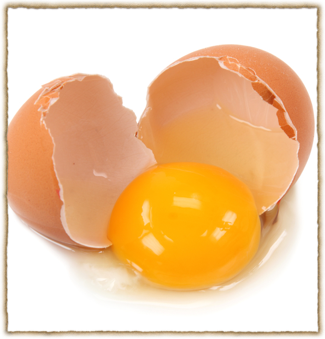 Cells have many membranes 
A cell membrane is an outer layer that protects the cell's content
A cell's membrane separates the cell's content from it's environment 
Inside a cell's membrane is a liquid called cytoplasm
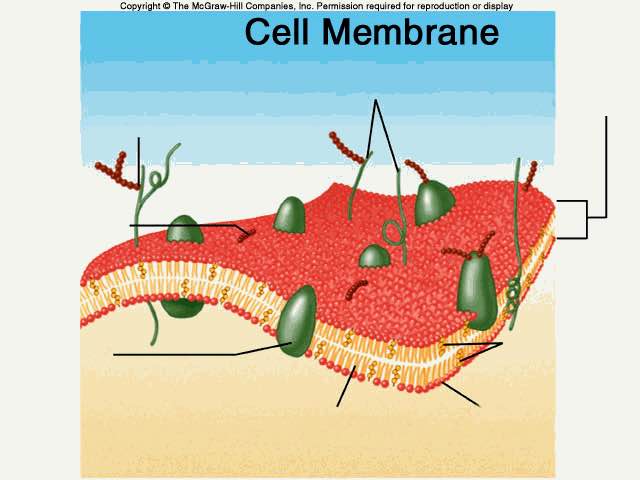 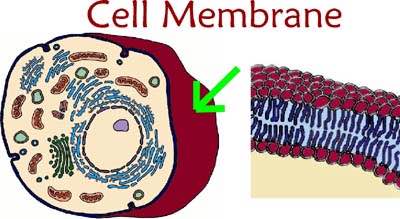 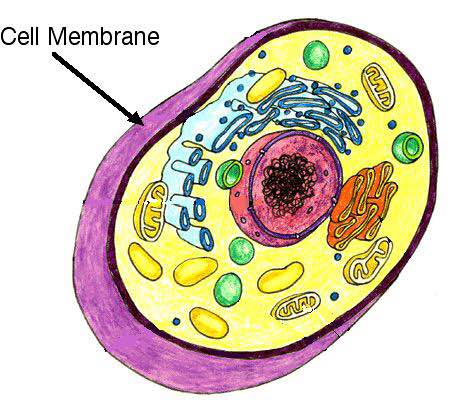 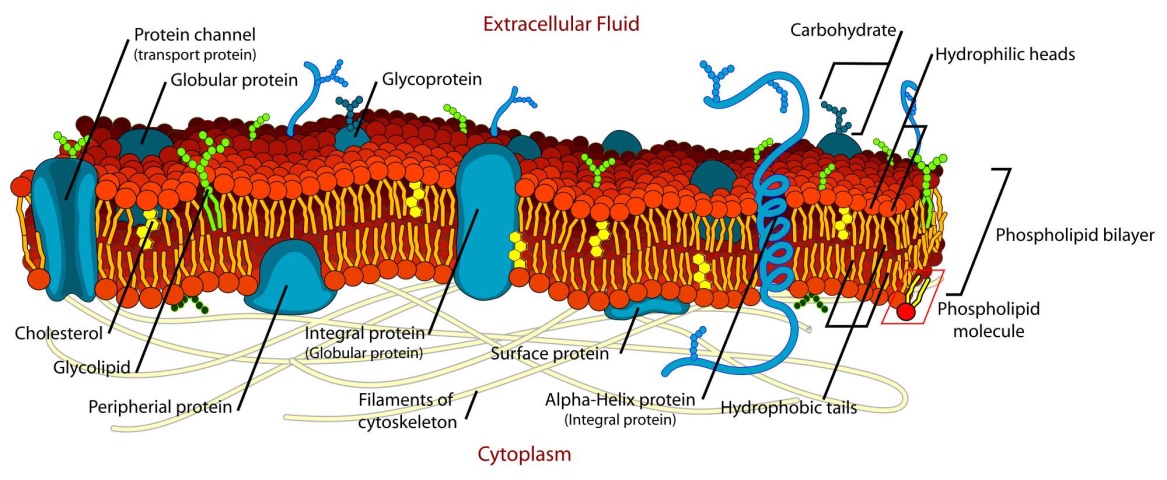 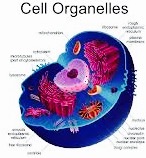 Cell organelles
Organelles-One of the small bodies in a cell's cytoplasm that are specialized to perform a specific function
Organelles carry out many life processes. Organelles are structures that have jobs inside the cell. Different kinds of cells have different organelles. Some organelles float in the cytoplasm . Other organelles are attached to membranes or other organelles.
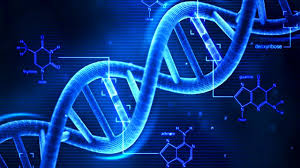 Genetic Material
When red blood cells are first made they have a nucleus withDNA
Red blood cells change by loosing their DNA and nucleus when they mature.
Developed red blood cells do not need DNA.
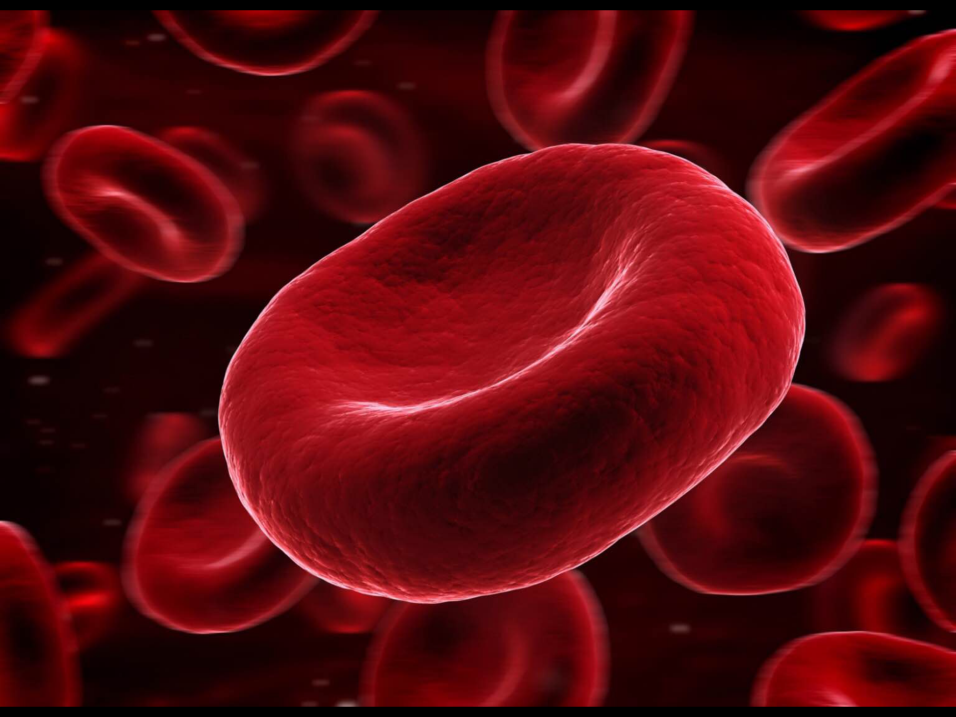 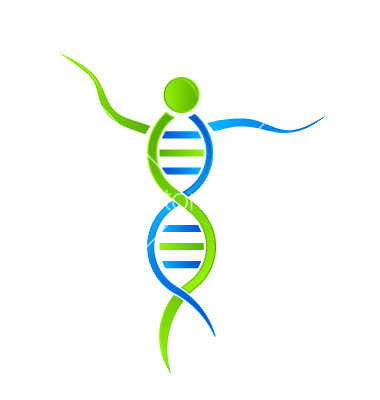 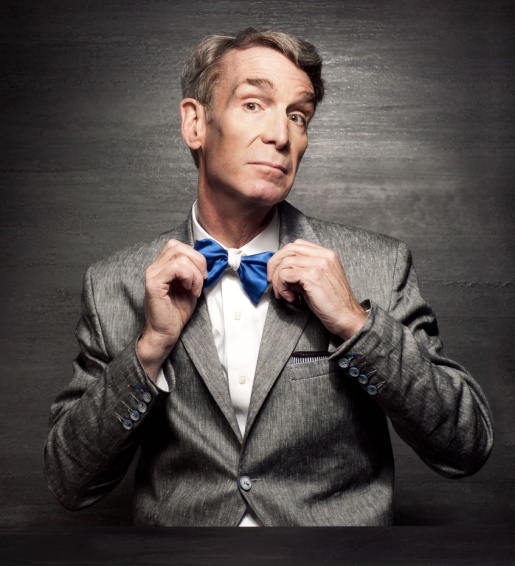 Genetic material
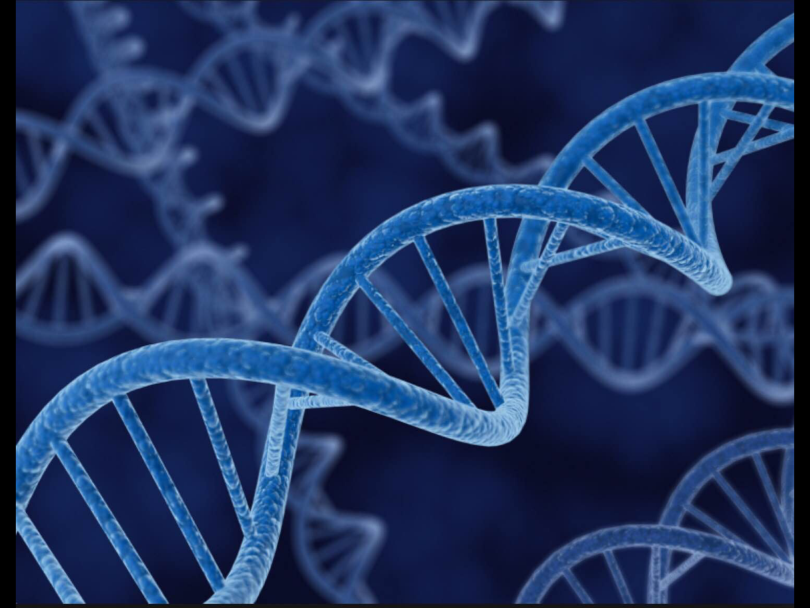 DNA is genetic material.
DNA does not float around the cells.
The nucleus is a organelle. 
Its purpose is a storage area for the DNA.
DNA: deoxyribonucleic acid, a self-replicating material present in nearly all living organisms and  is the main constituent of chromosomes. It is the carrier of genetic information.
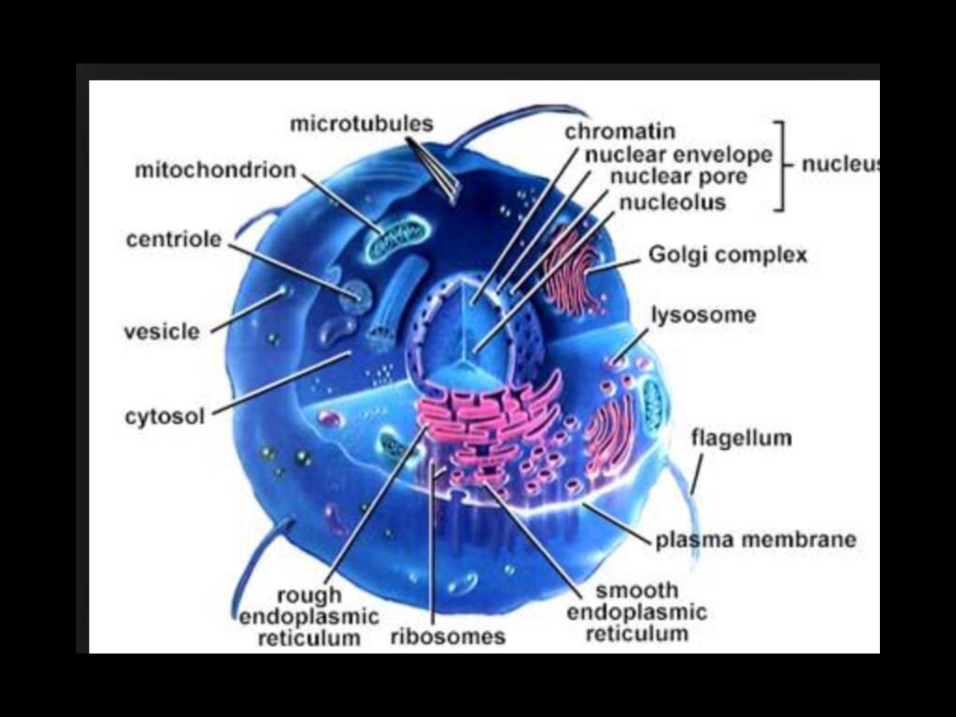 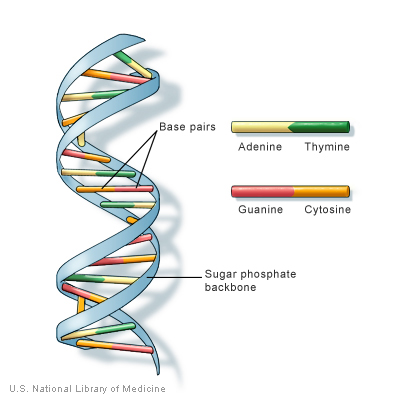 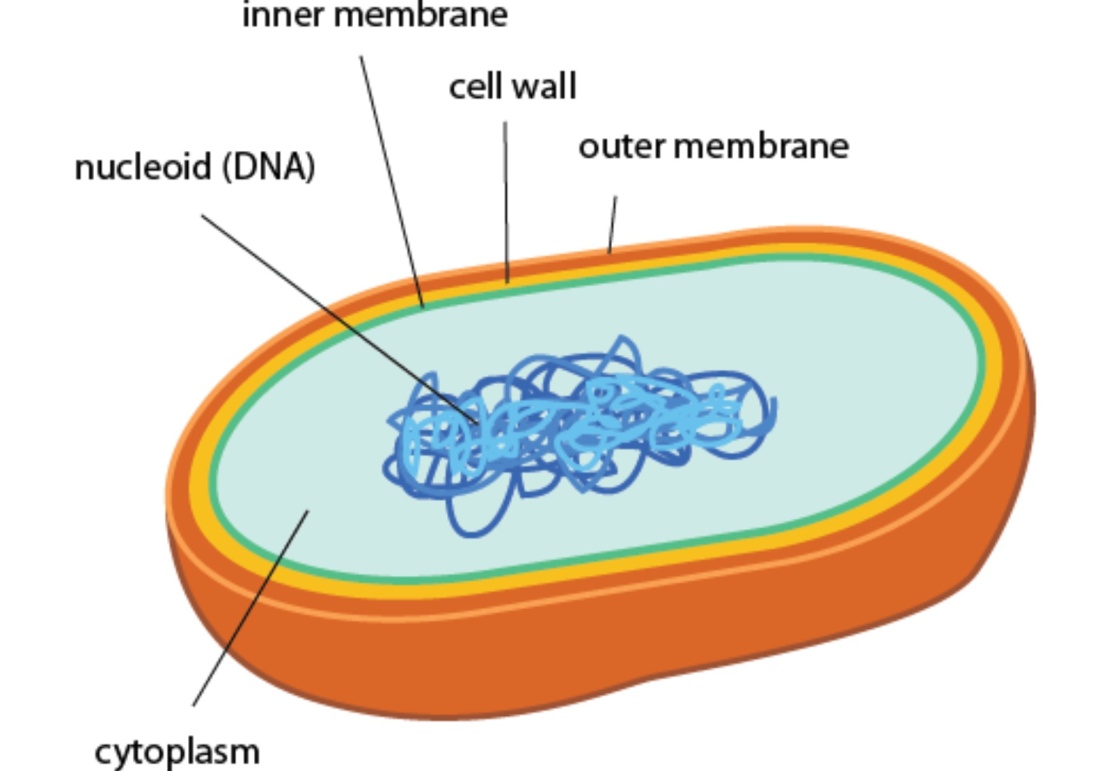 2 Kinds of Cells
Prokaryotes are single celled organisms. 
The Prokaryotes do not have a nucleus. 
Eukaryotic cells are the LARGEST cells! 
Eukaryotes are made up of cells that have a nucleus.
Eukaryotes are different than Prokaryotes because Eukaryotes have a nucleus and Prokaryotes do NOT have a nucleus.
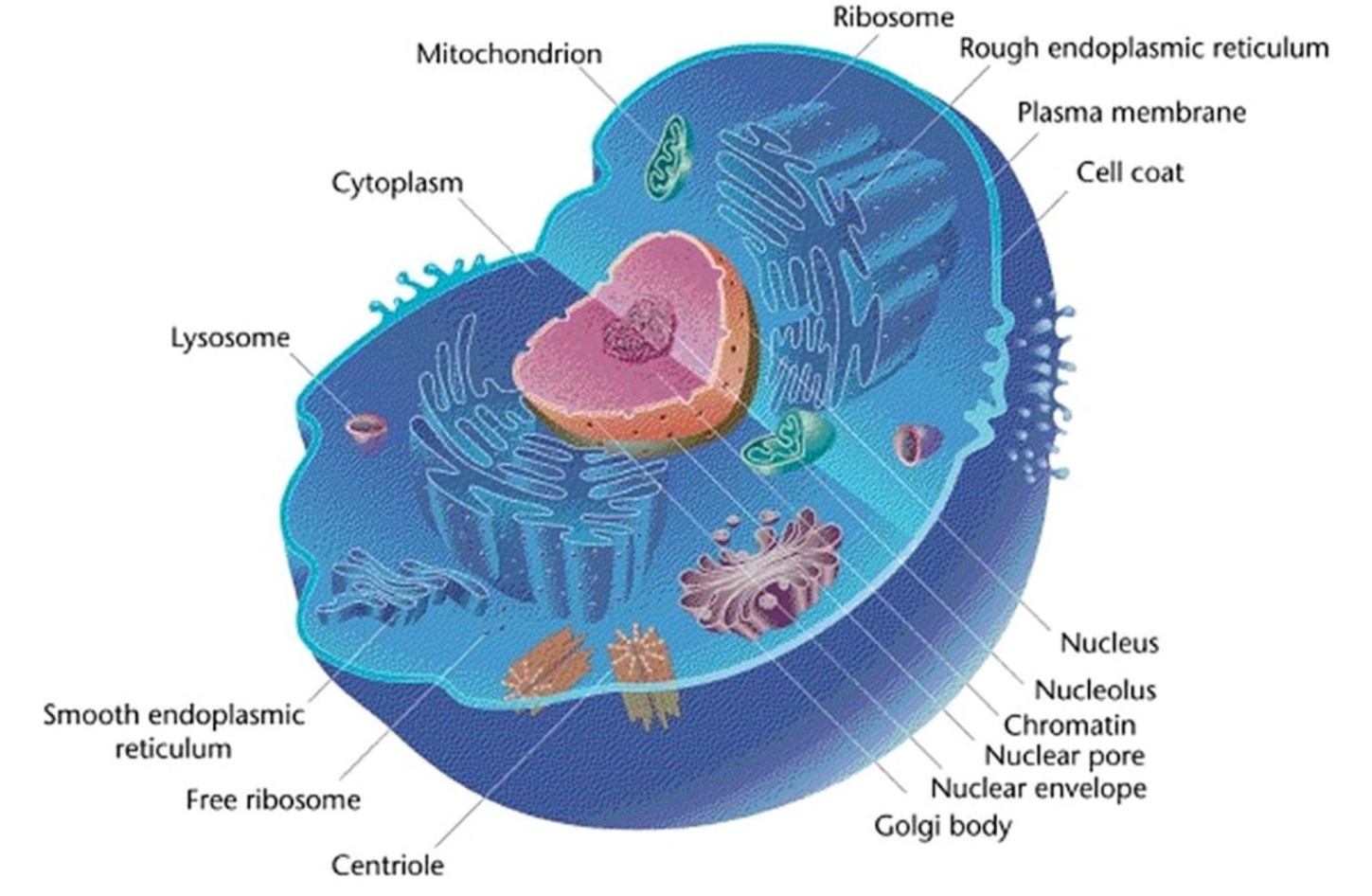 Every cell has cell membranes, organelles, cytoplasm, and DNA. There are two types of cells, cells with a nucleus and cells without one
Prokaryotic cells have no nucleus and eukaryotic cells have no nucleus
Two kinds of cells
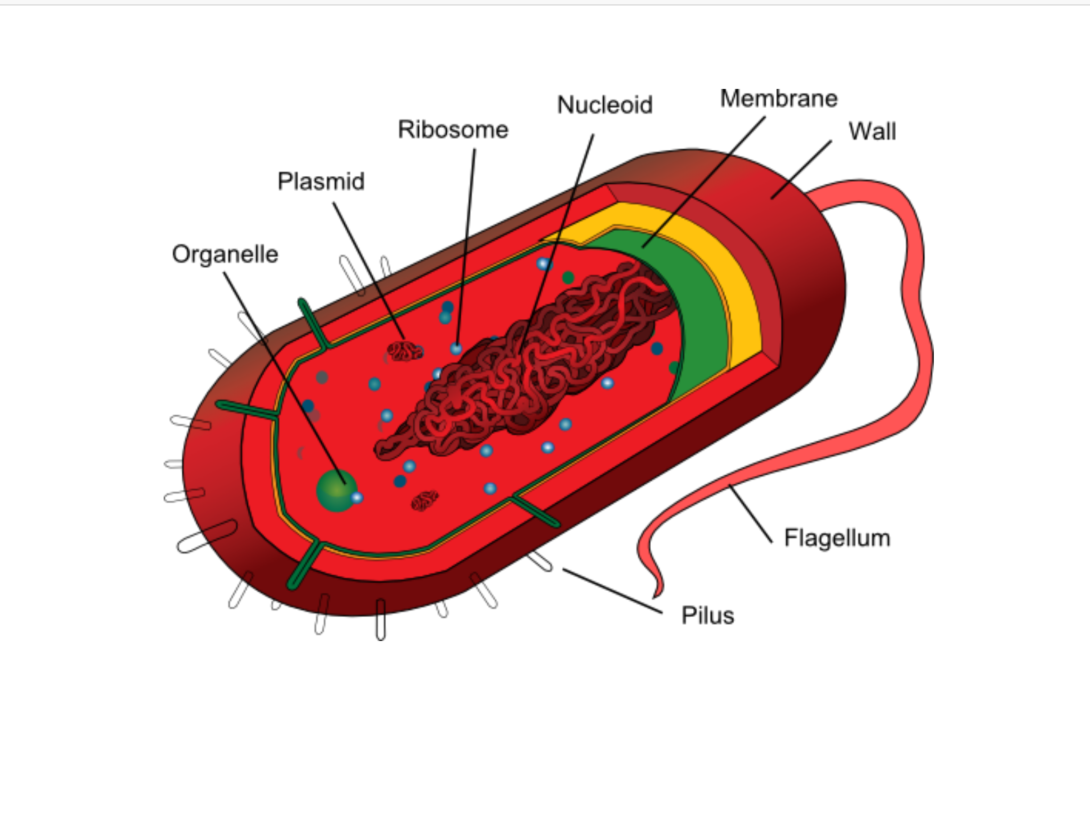 Prokaryotic Cell
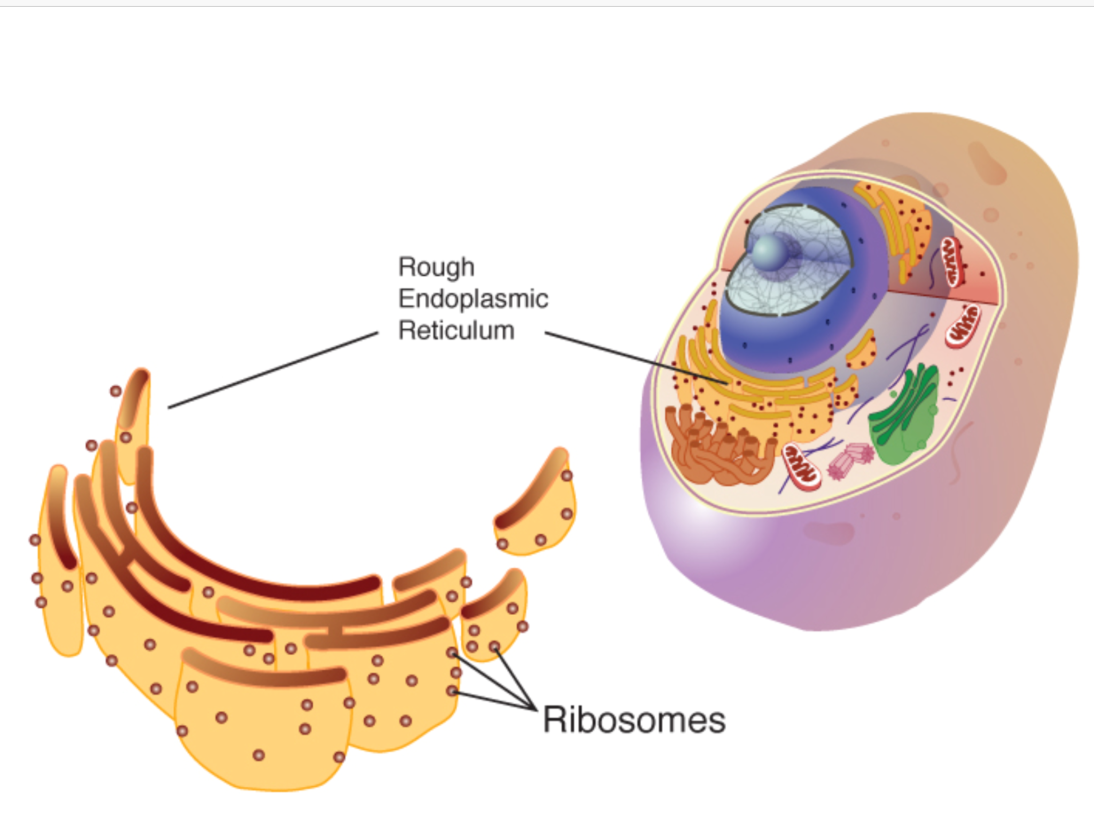 Eukaryotic Cell
Prokaryote
Do NOT have a Nucleus
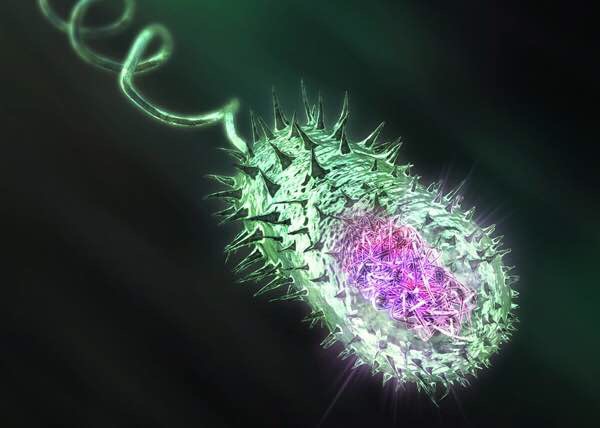 Single Cell Organisms
Has DNA in a long, circular molecule
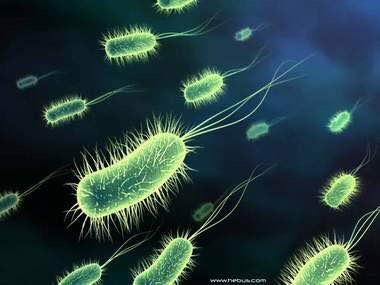 Strong, weblike cell walls
Example: Bacteria
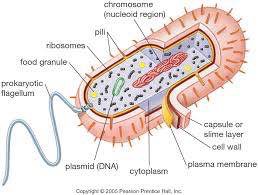 Have Ribosomes: tiny, round organelles made of protein and RNA's
Prokaryotes
Prokaryotes cells single called organism that don't have nucleus
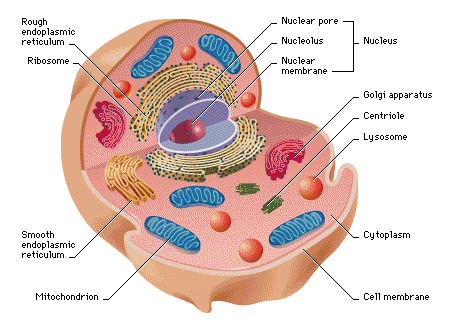 Prokaryotes cells have strong weblike cell walls.
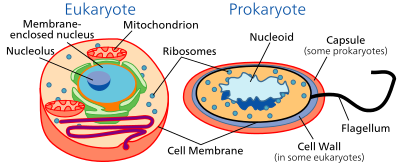 Eukaryotes
Largest cell
10 times larger than any other cell
A Eukaryote is an organism made of cells that have nucleus enclosed by a membrane. Eukaryotes include  protist, plants, animals, and fungi.
But not archaea or bacteria
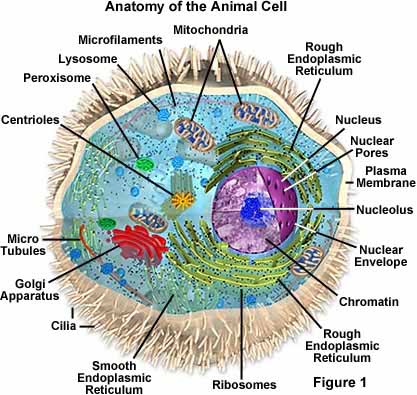 Even though most eukaryote cells are microscopic, they are still ten times bigger than prokaryote cells. 
Eukaryotes have a nucleus that holds the cells DNA as well as other membrane-bound organelles. Each organelle has a different job in the cell.
All living things besides bacteria or archaea, are made up of Eukaryote cells. Plants and animals are also made of Eukaryote cells
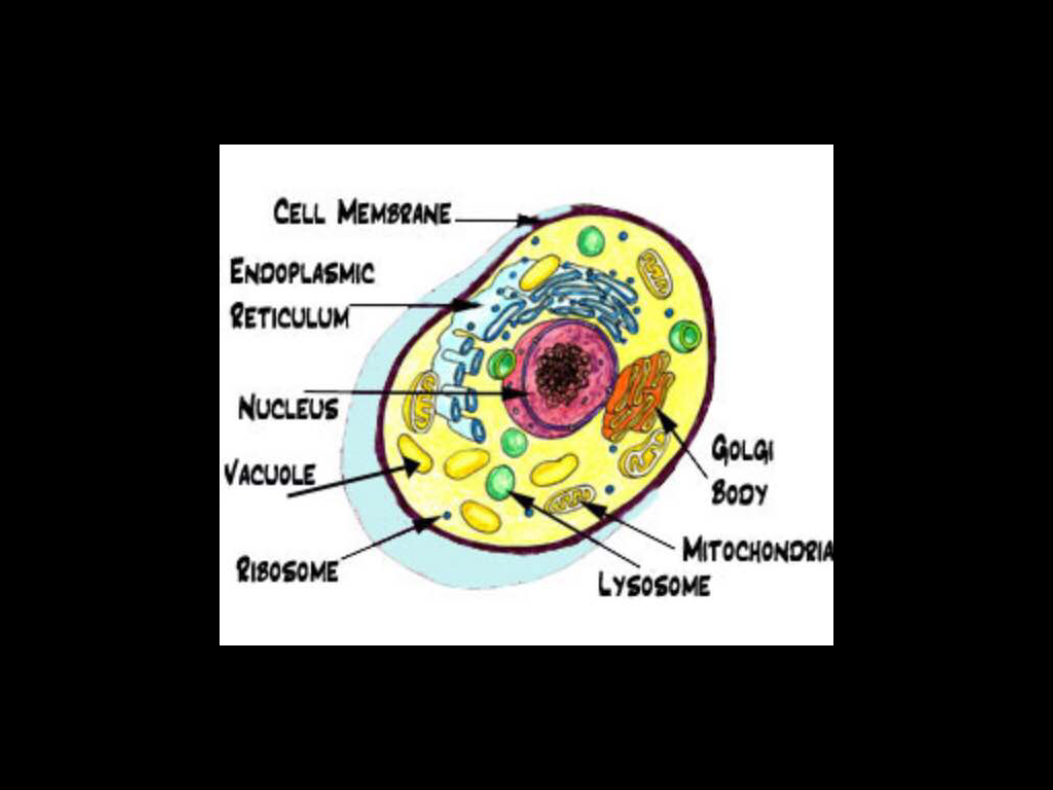 the end